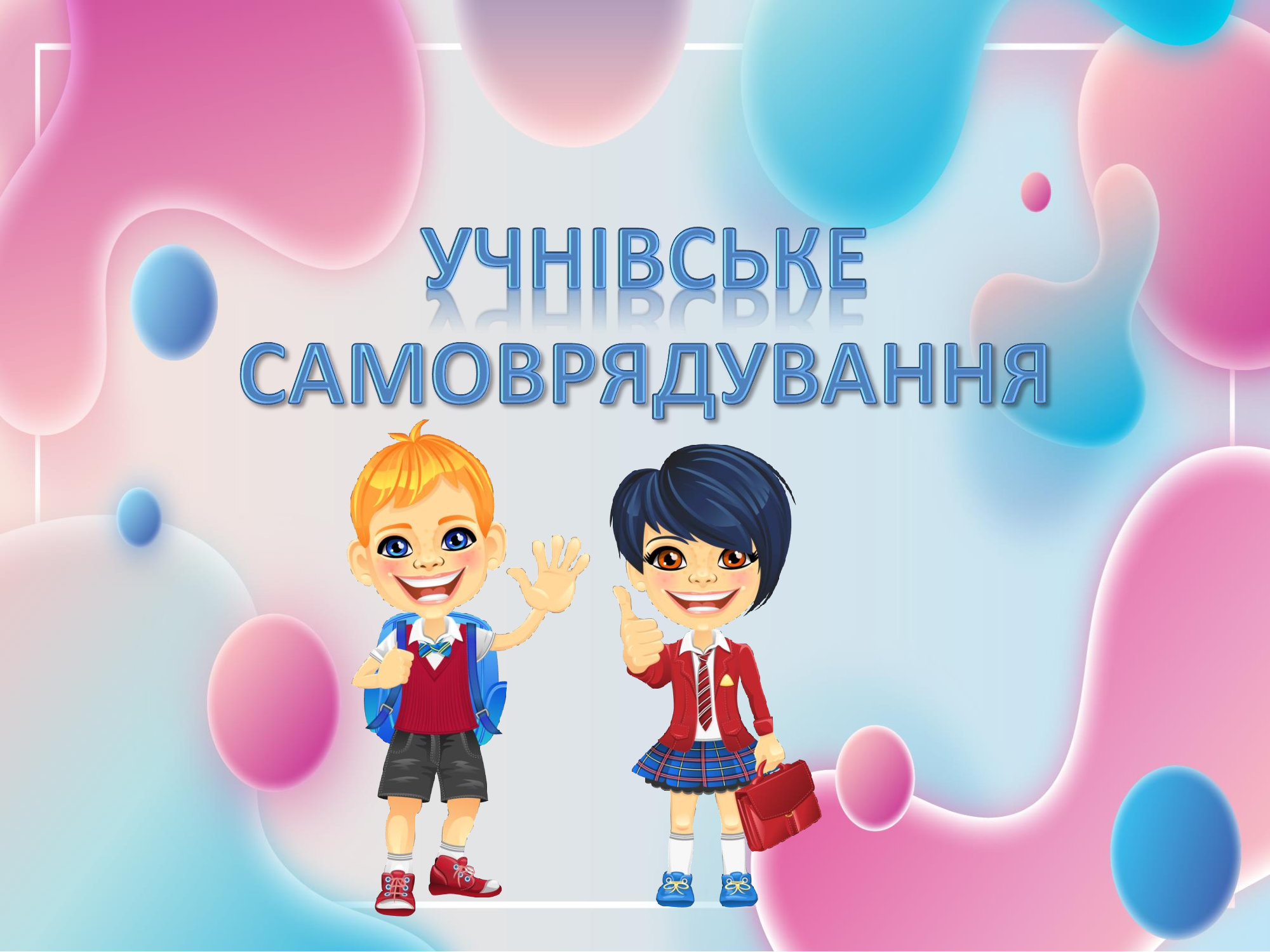 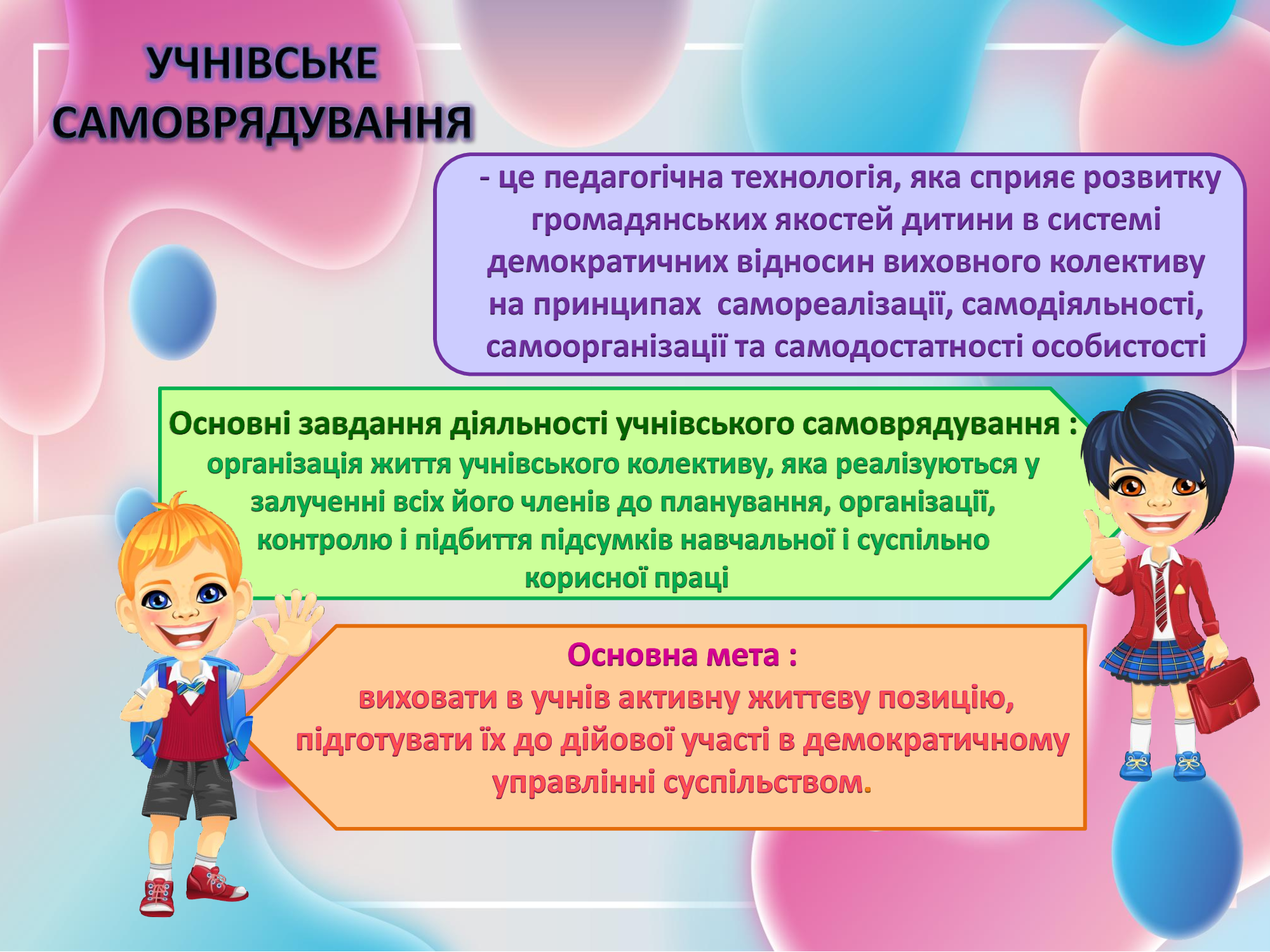 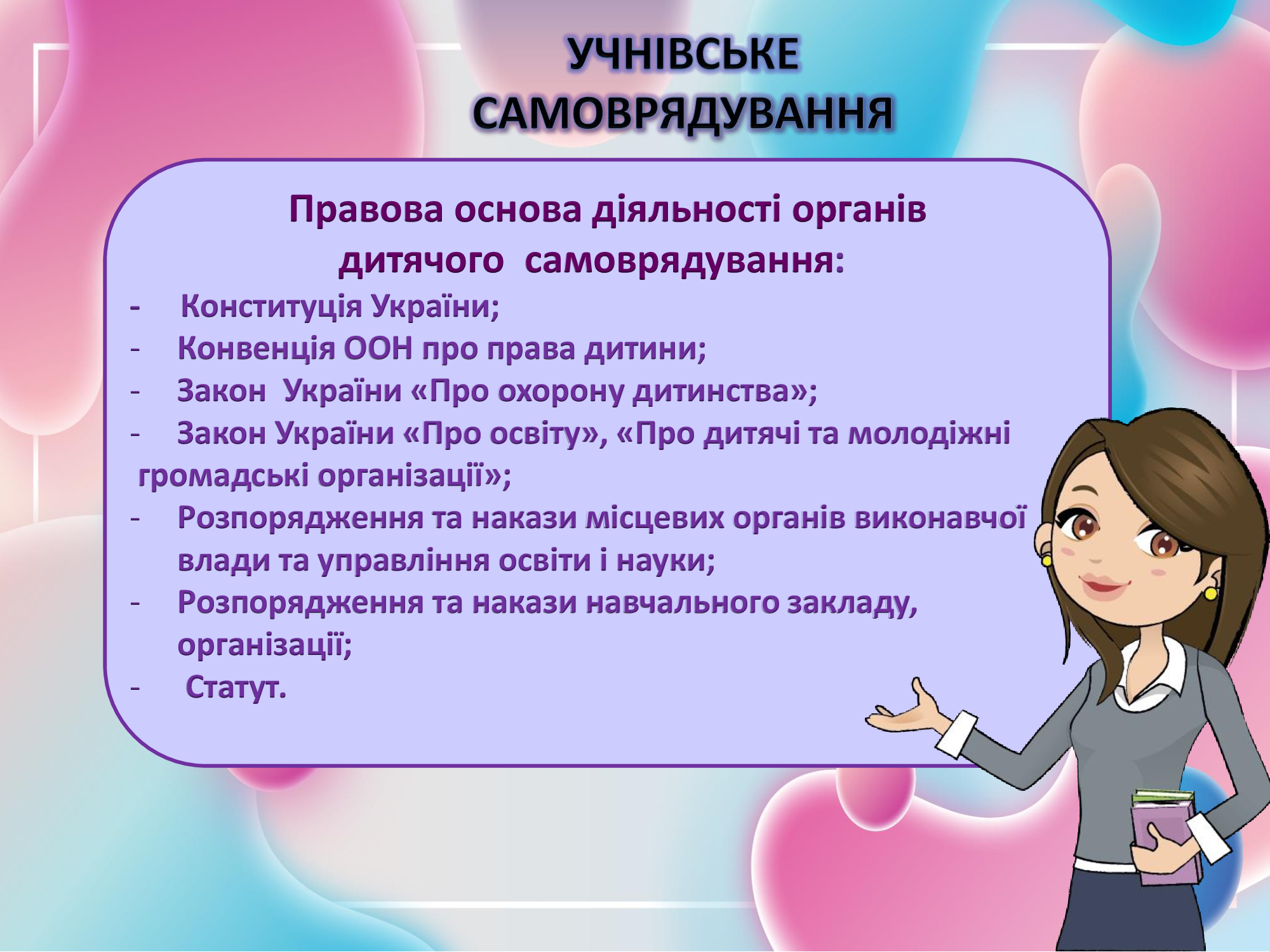 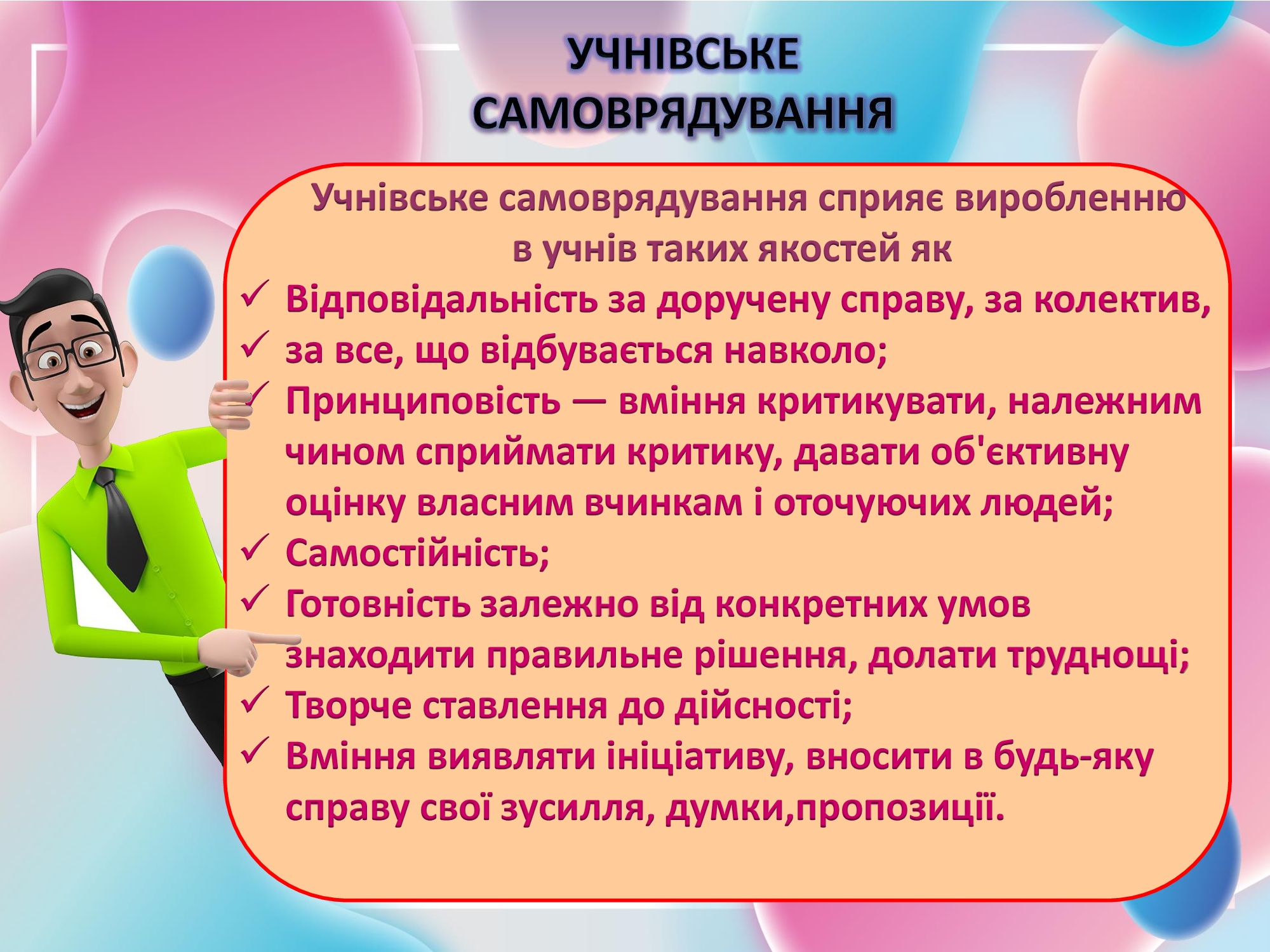 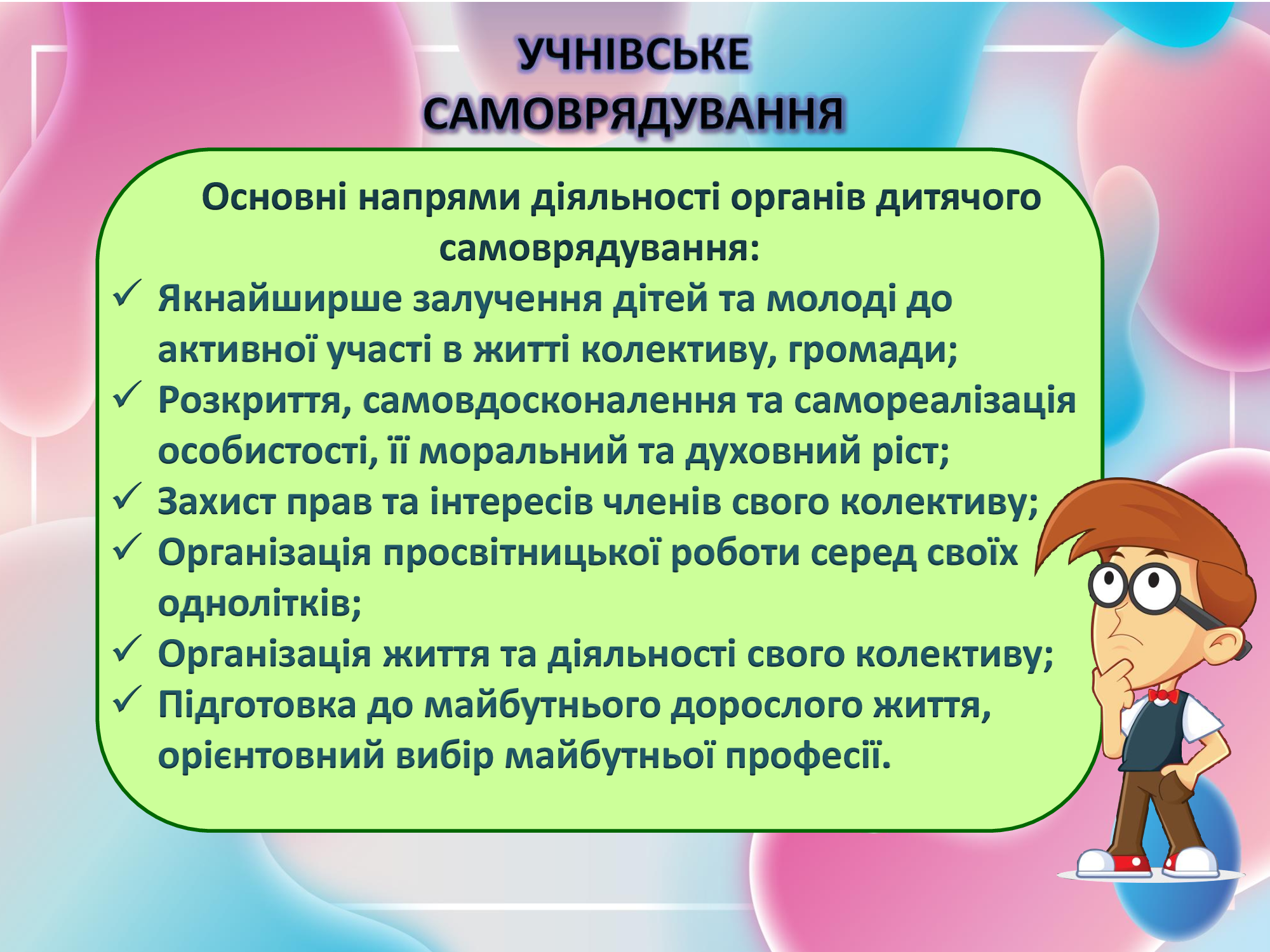 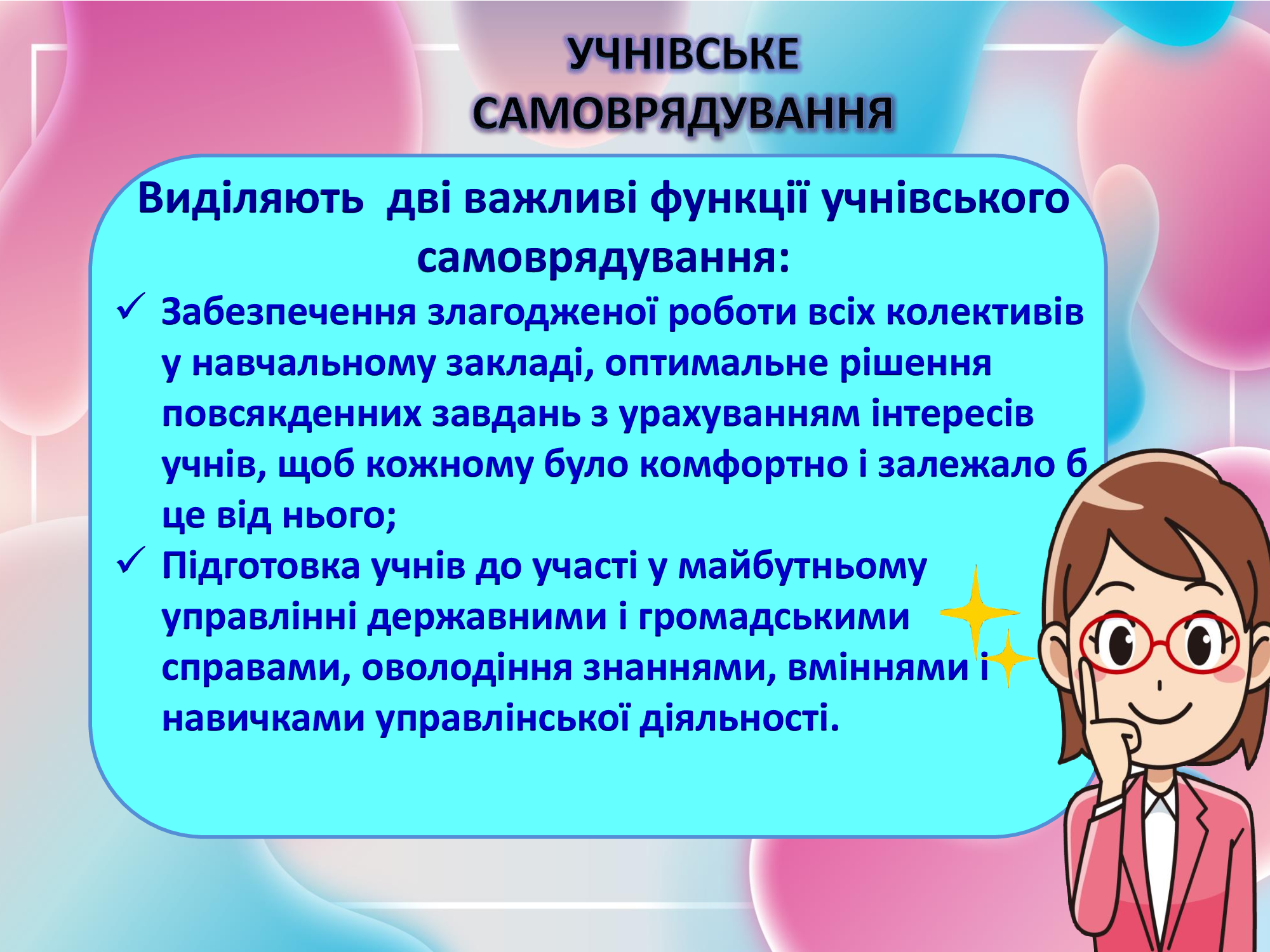 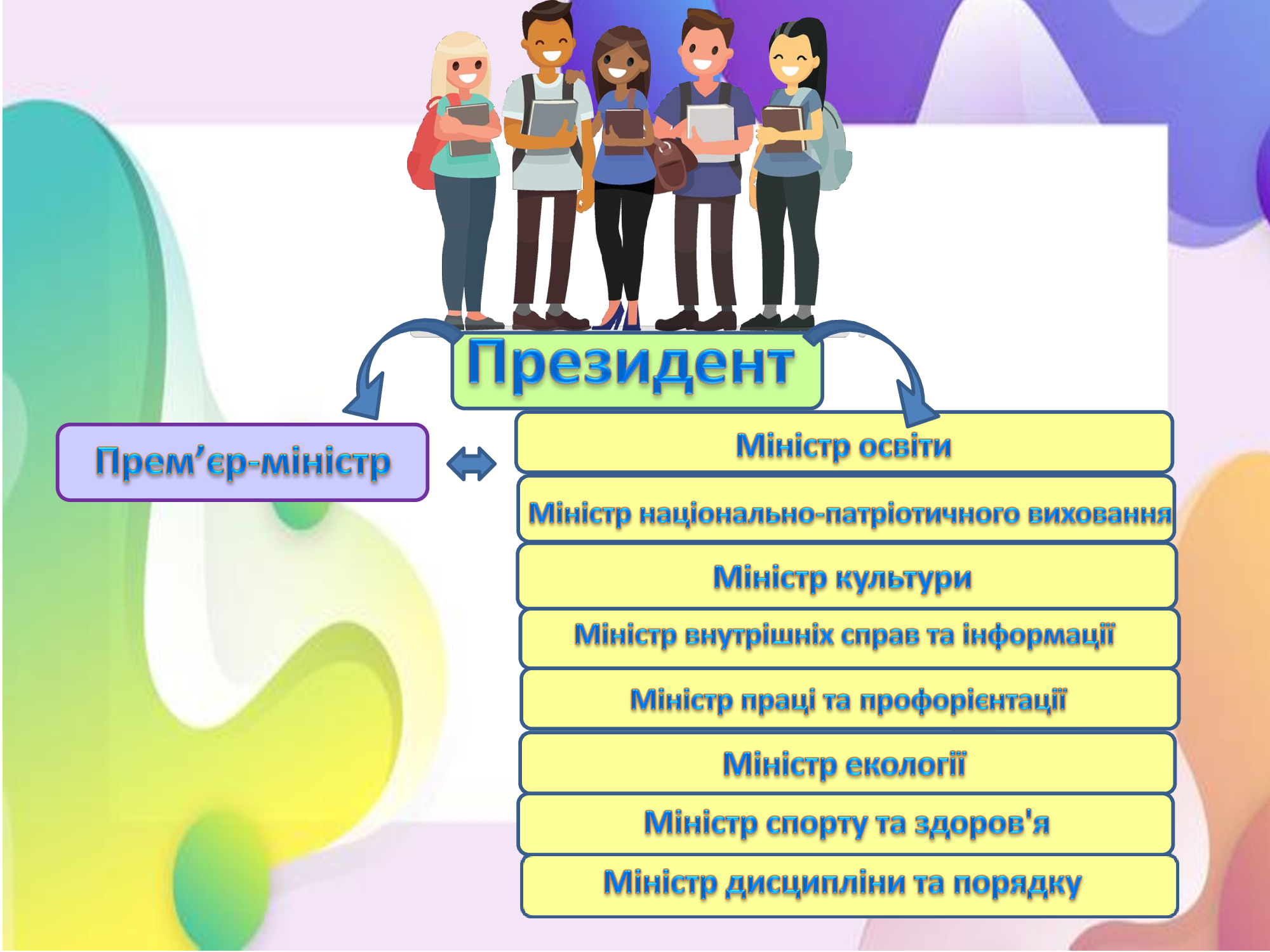 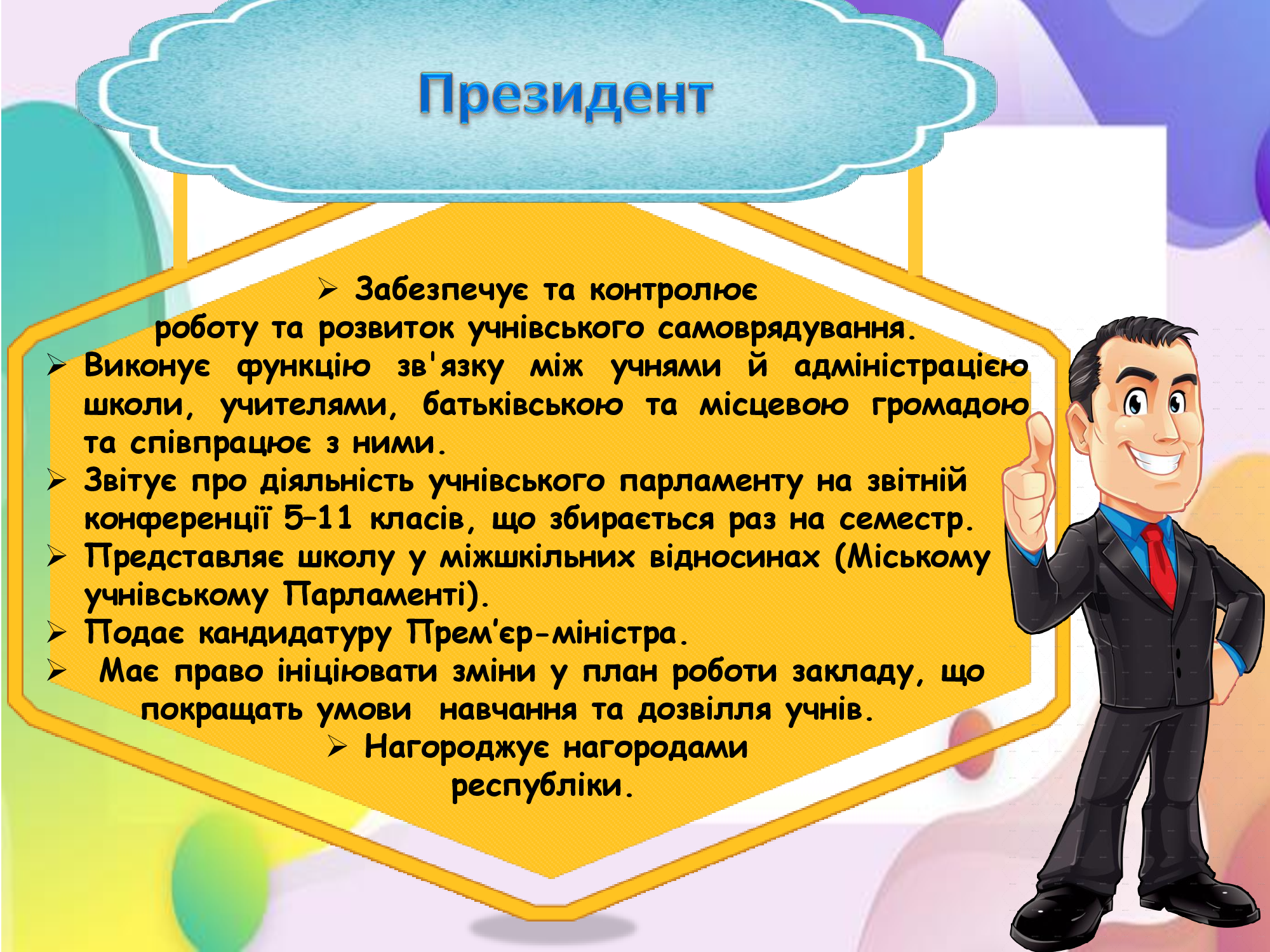 ліцею
ліцей
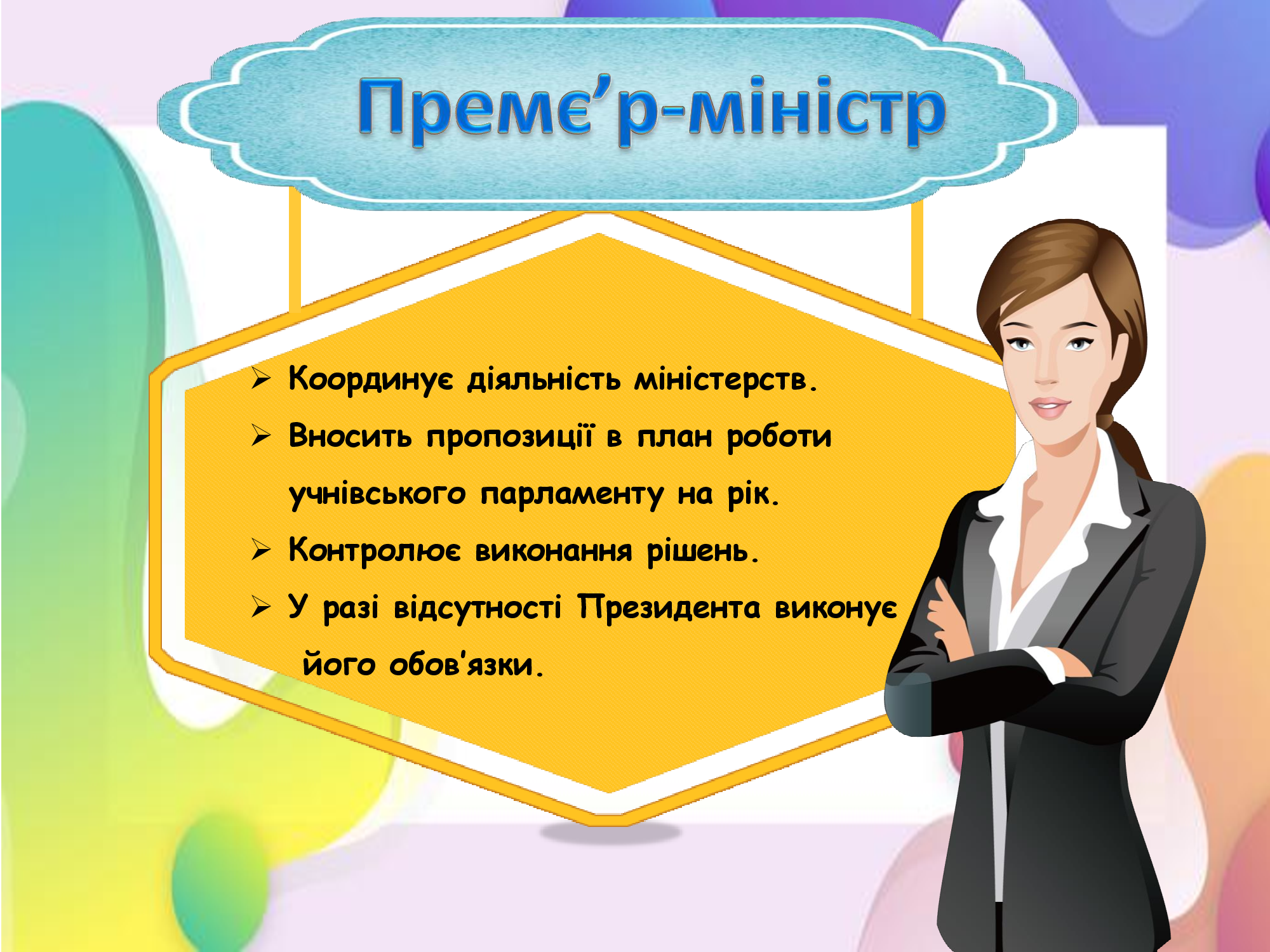 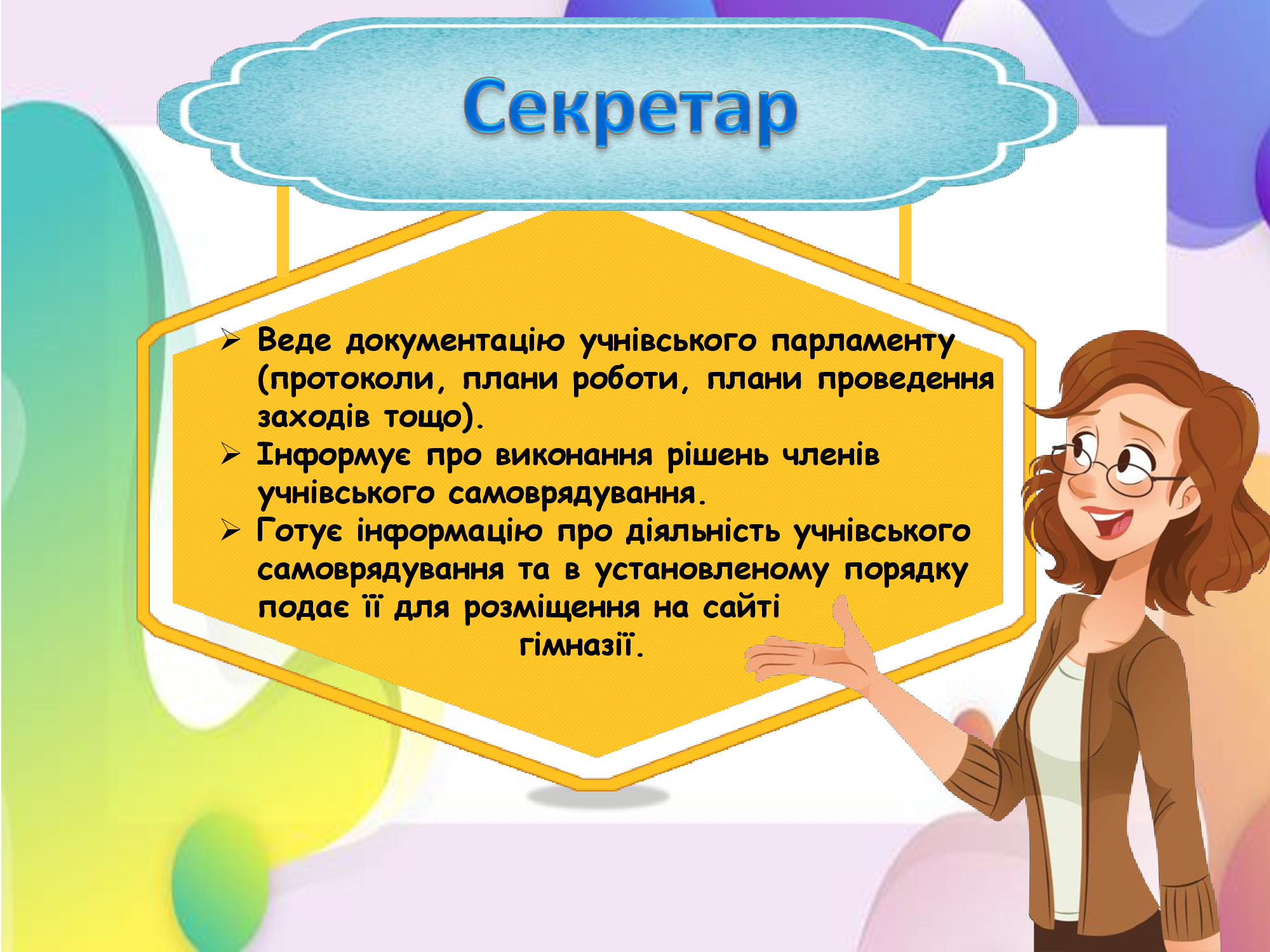 ліцею
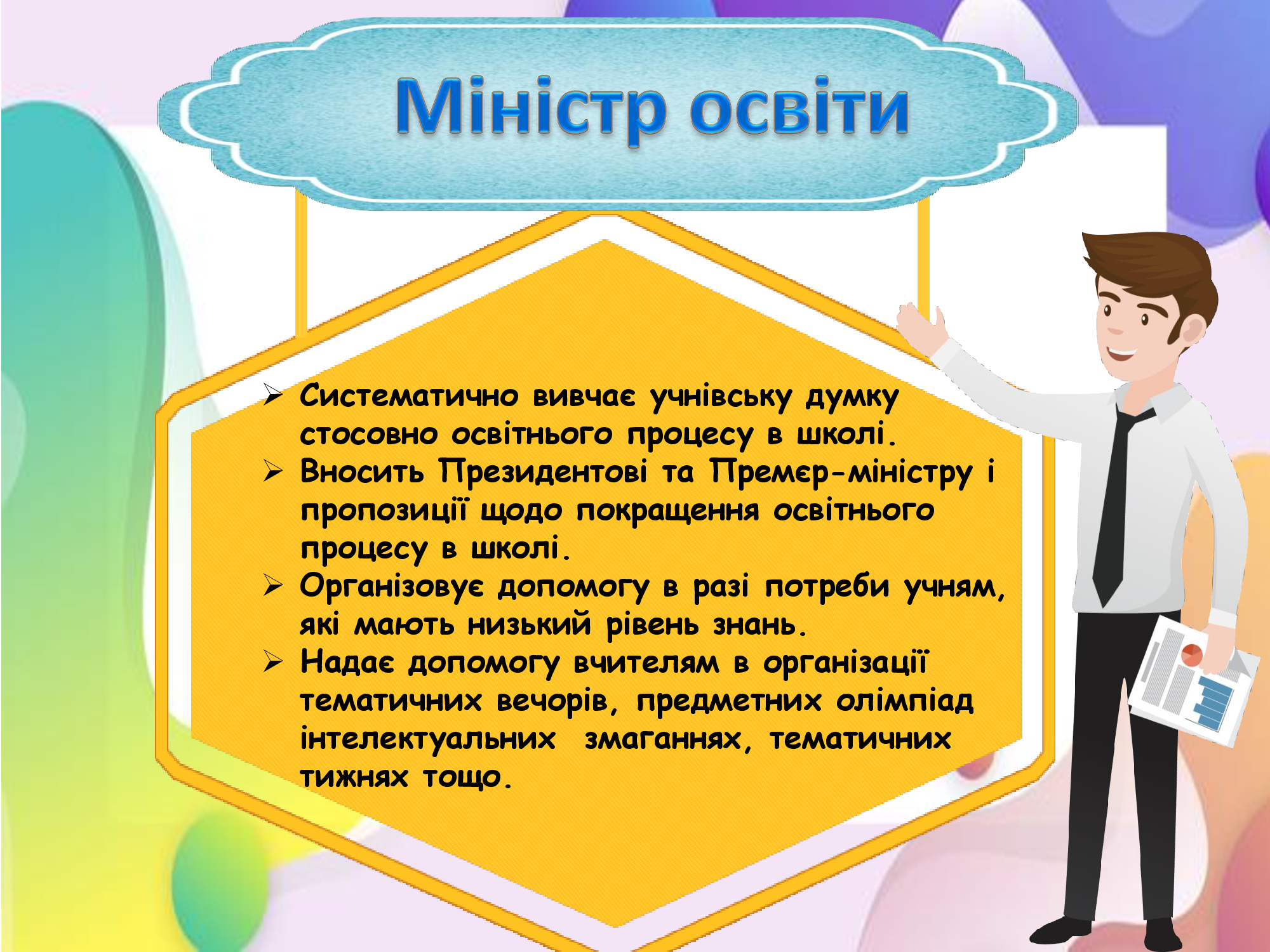 ліцеї.
ліцеї
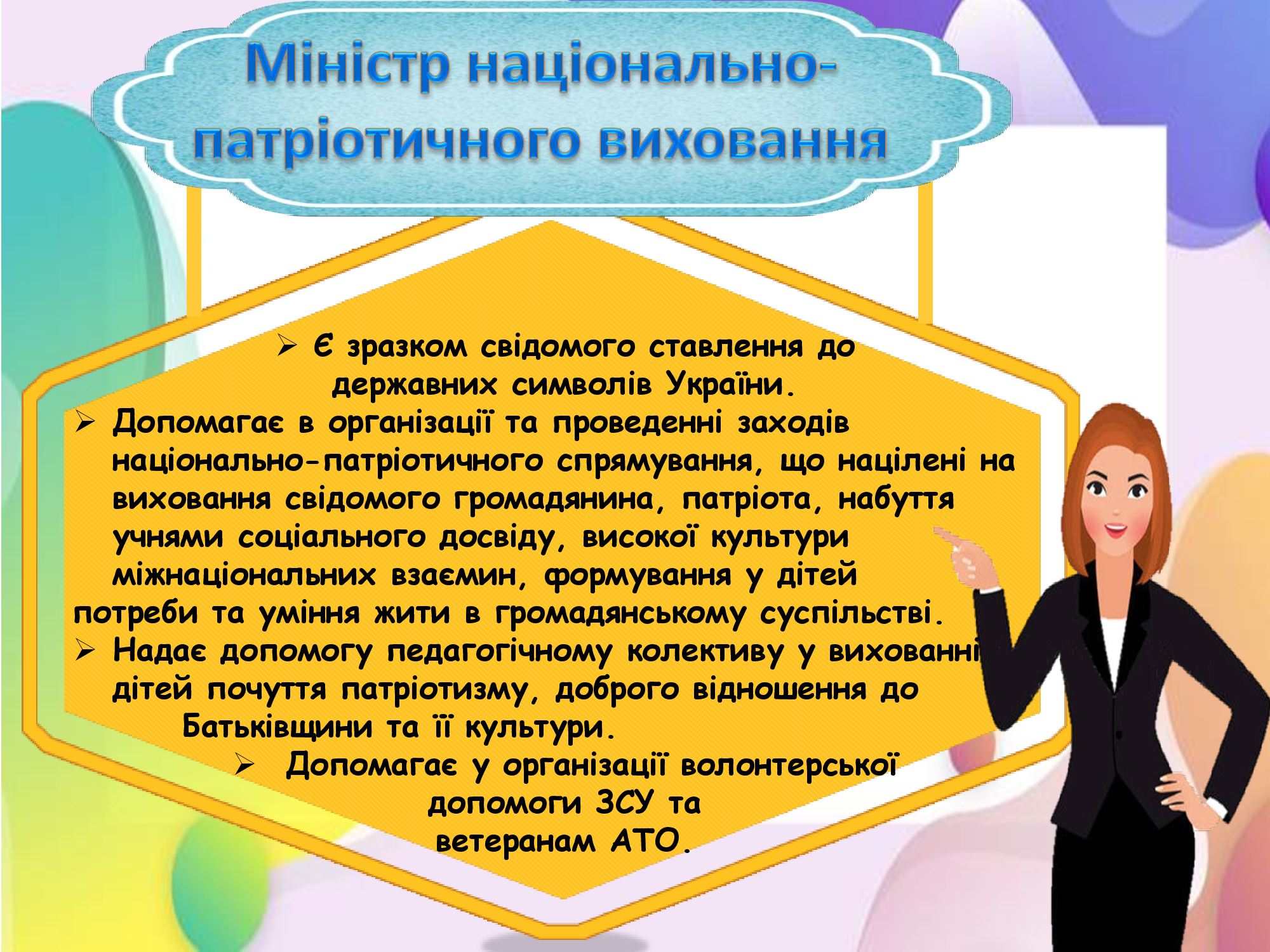 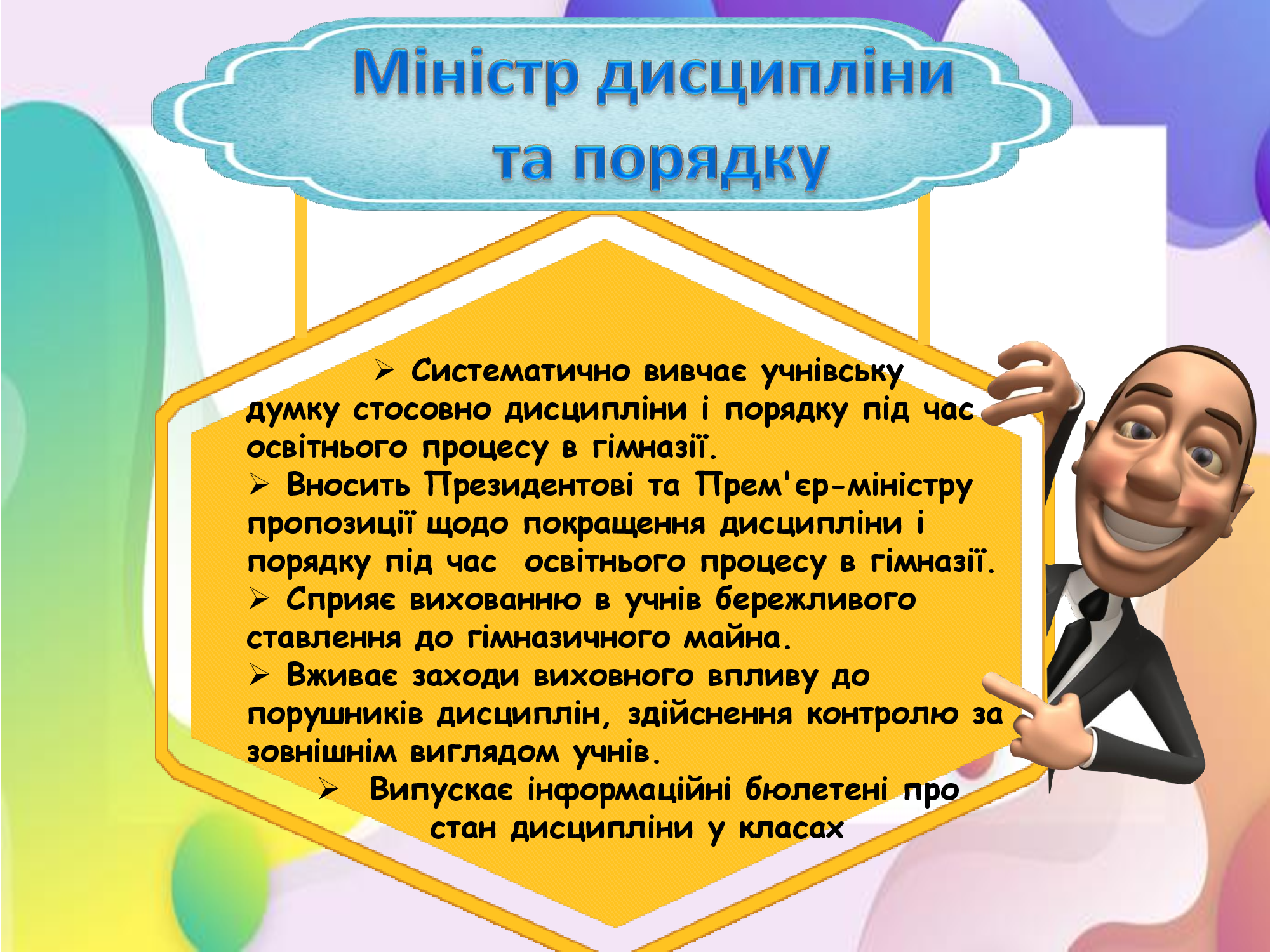 ліцей
ліцеї.
майна.
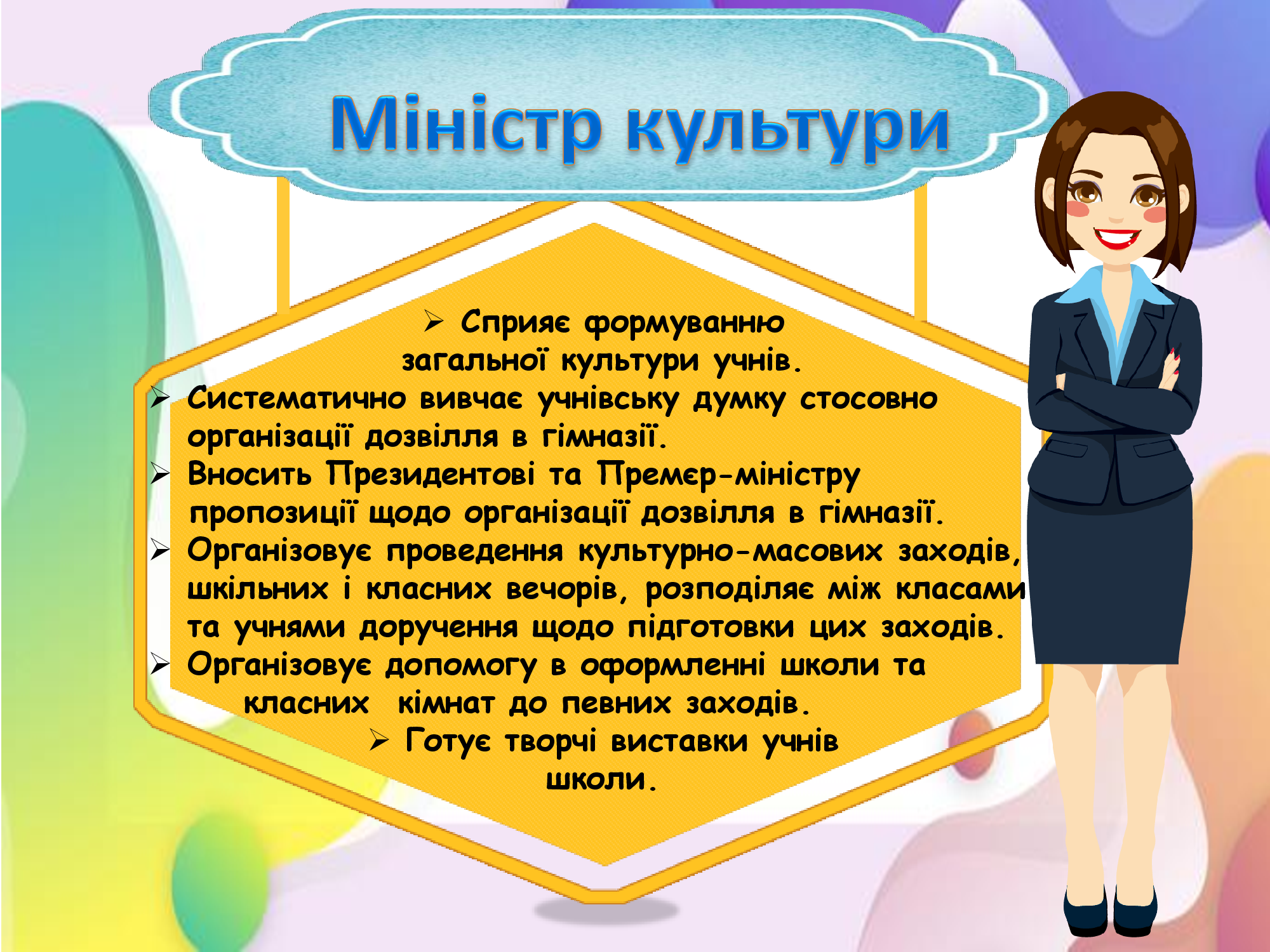 ліцеї
ліцеї.
ліцею
ліцею.
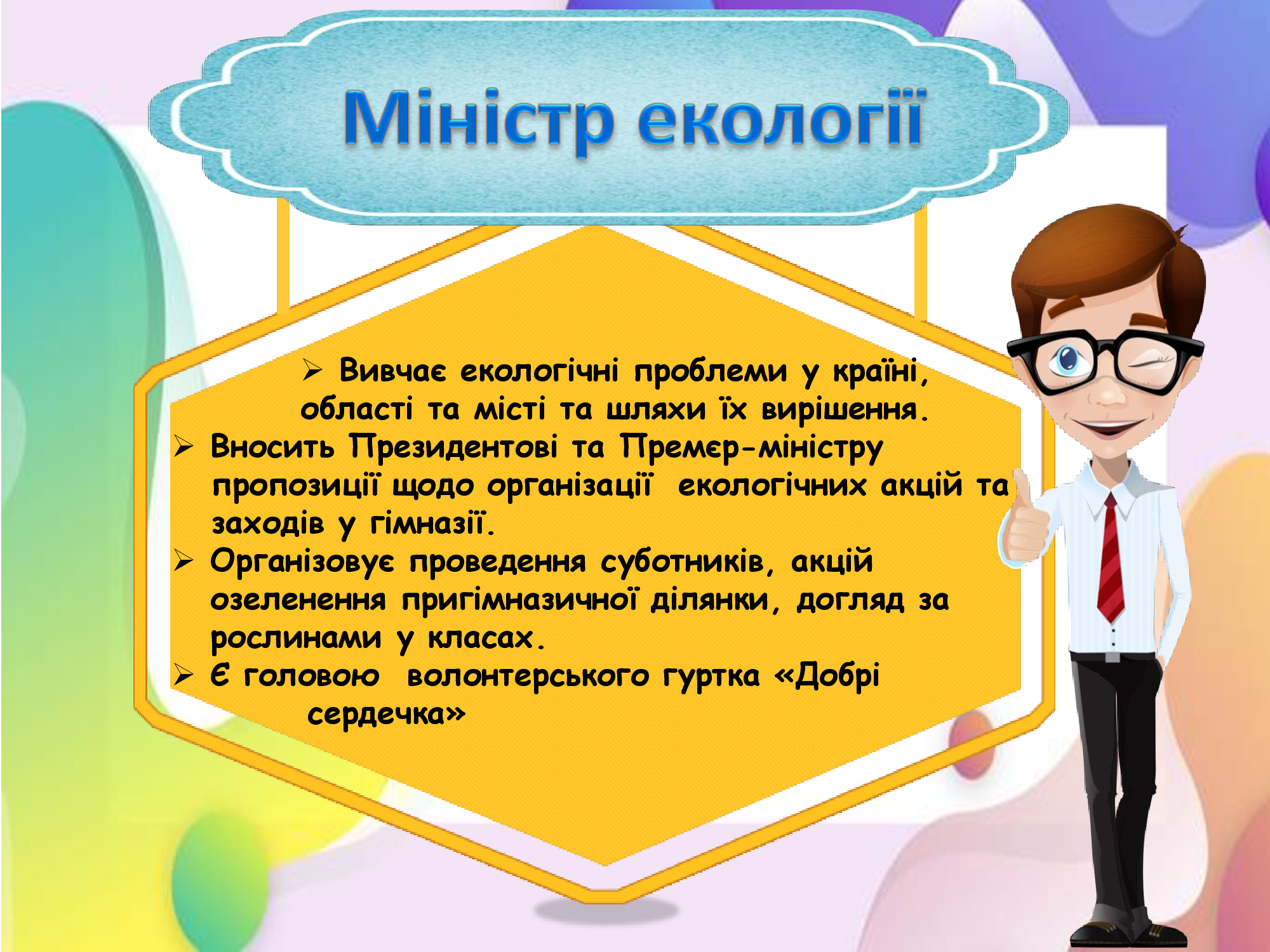 ліцеї.
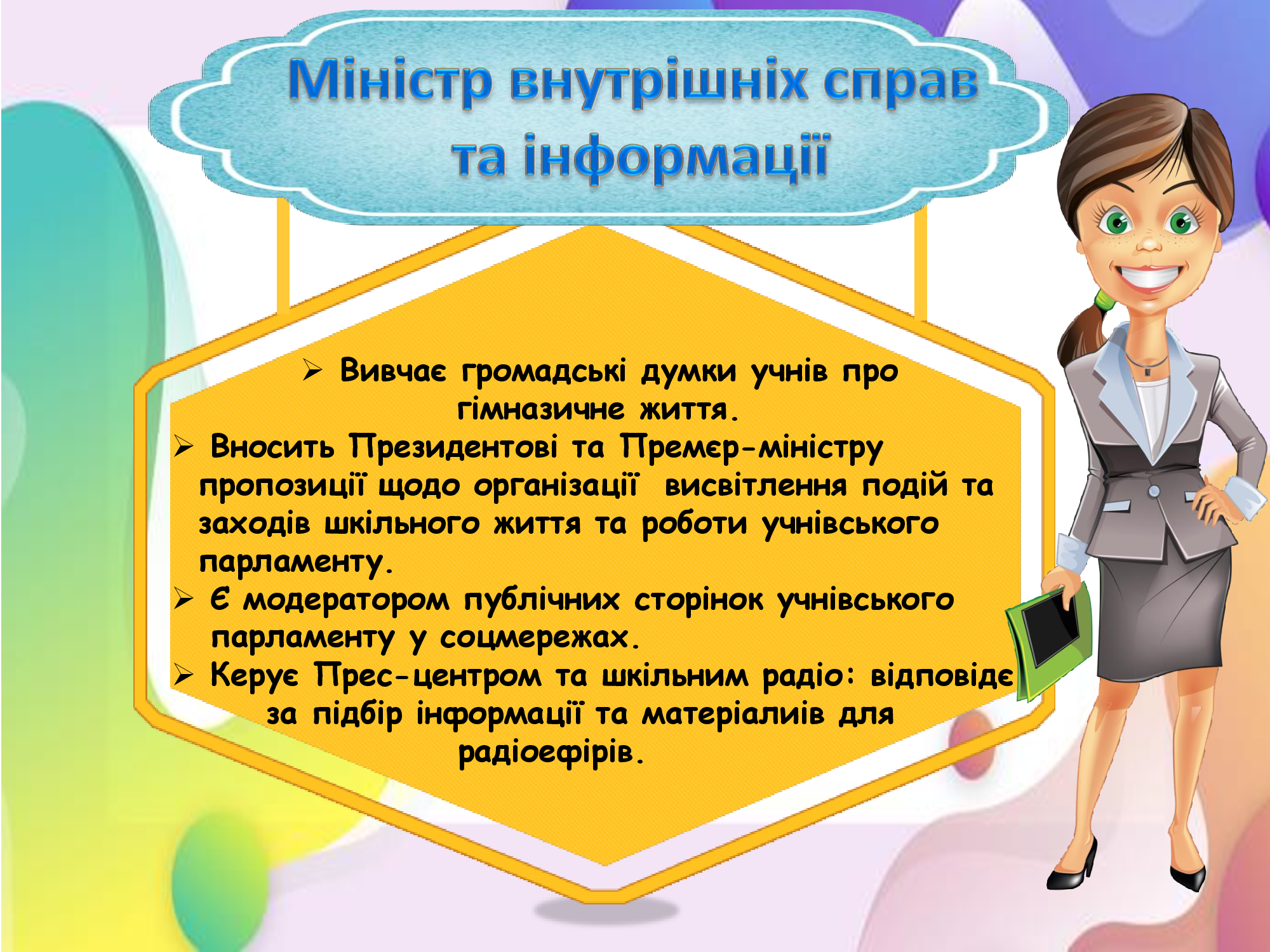 життя ліцею .
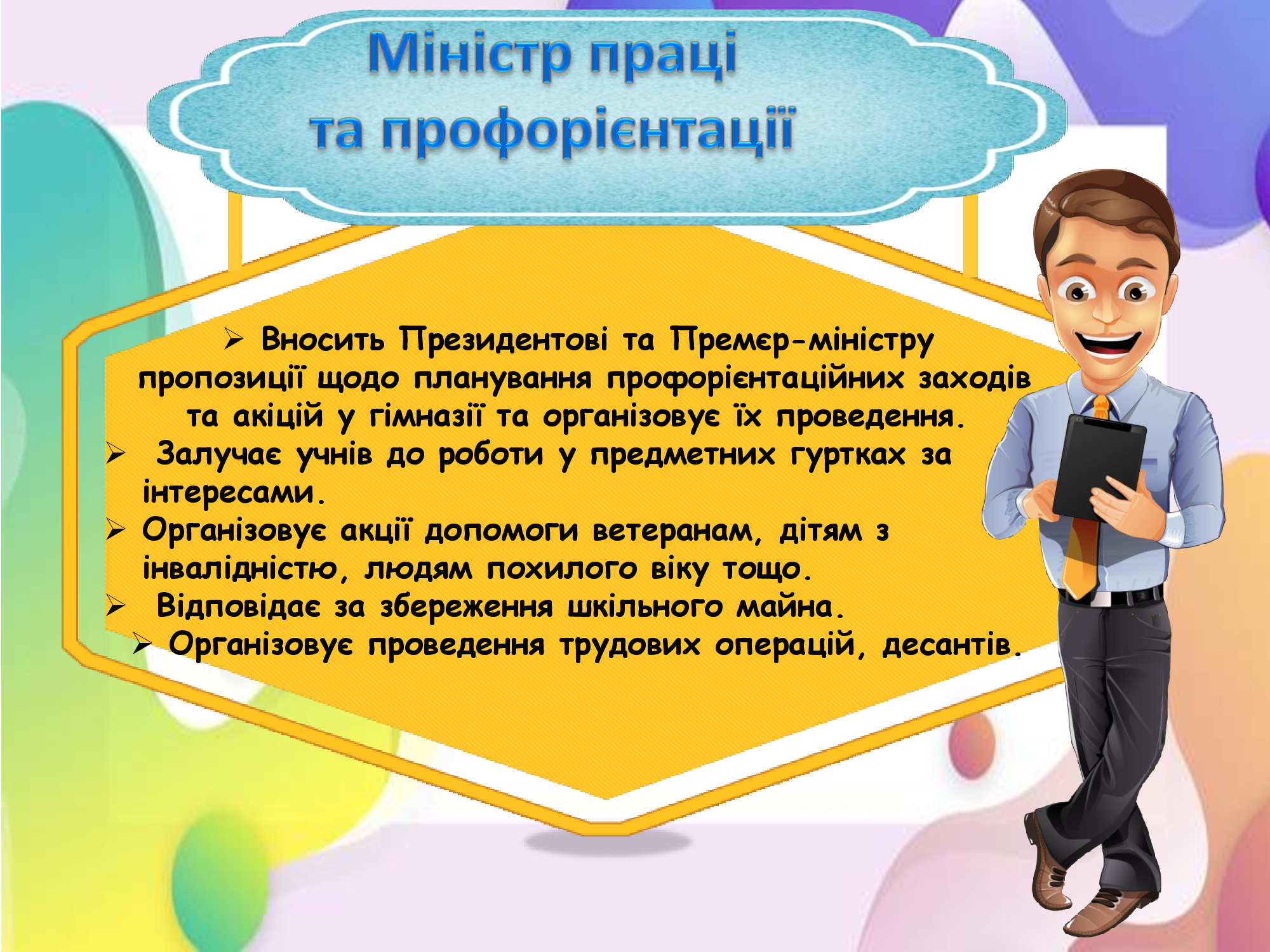 ліцеї
військовим
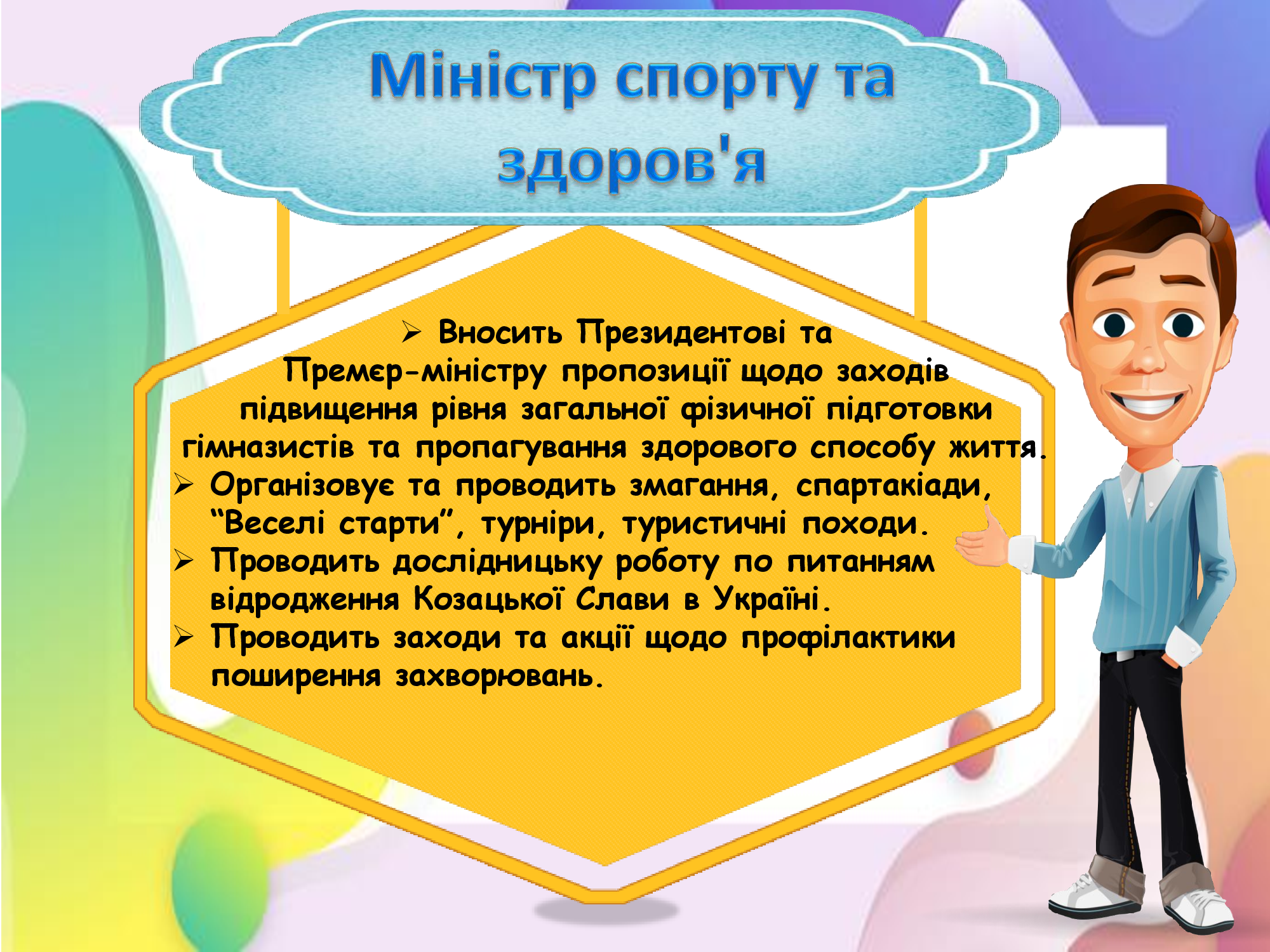 ліцеїстів